التَّوْحِيد رُوحُ الإِسْلَام
Dr. Ehab Atta
1
2
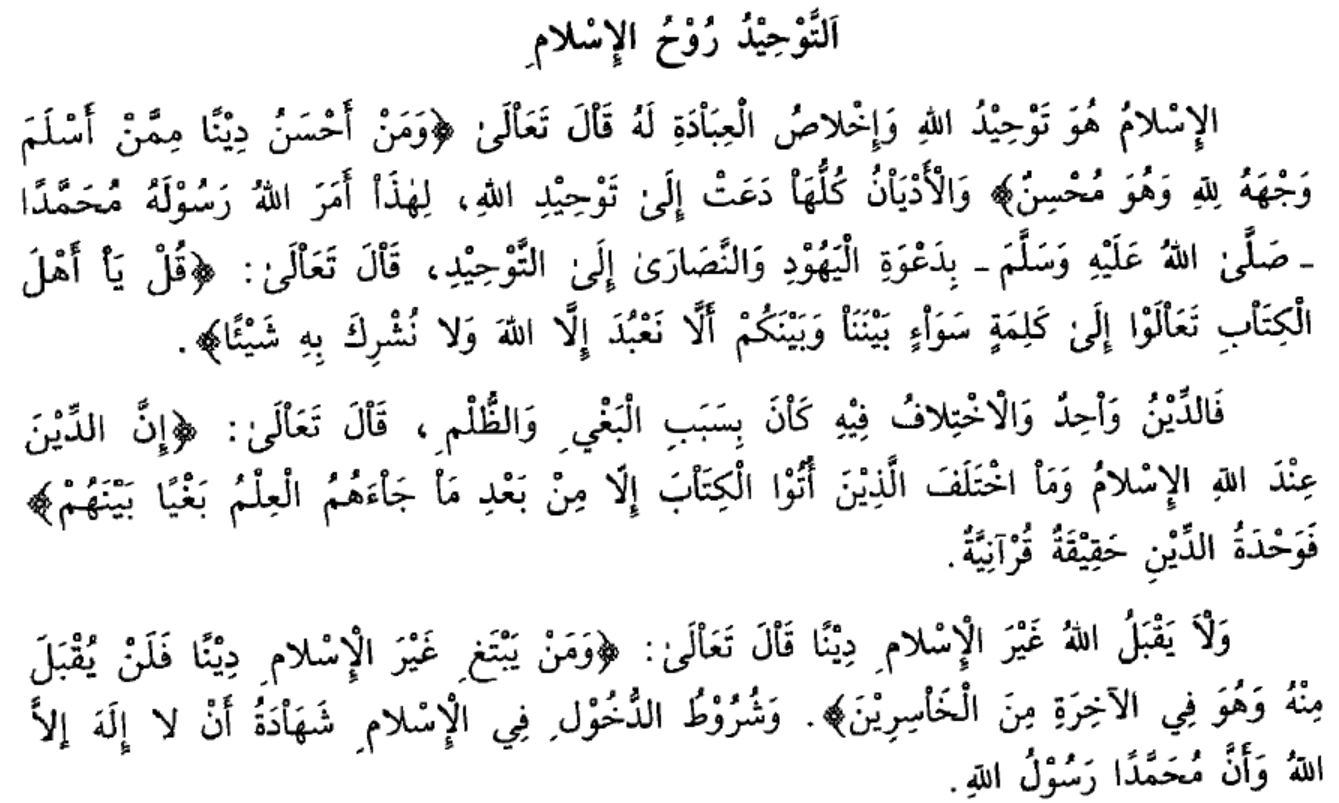 3
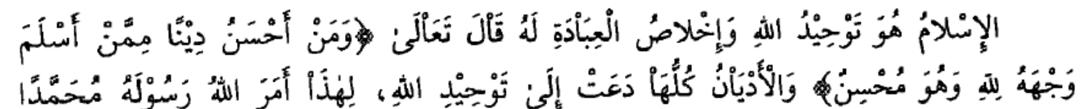 4
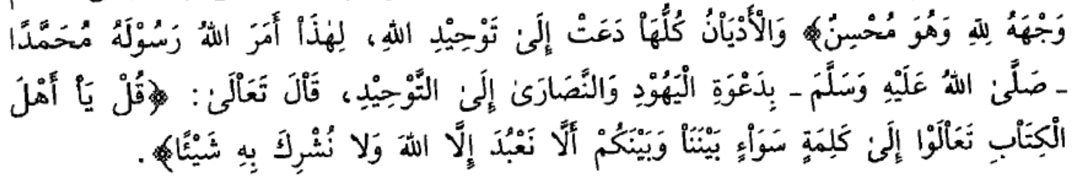 5
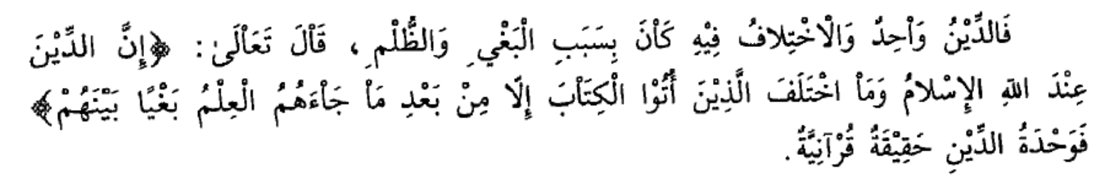 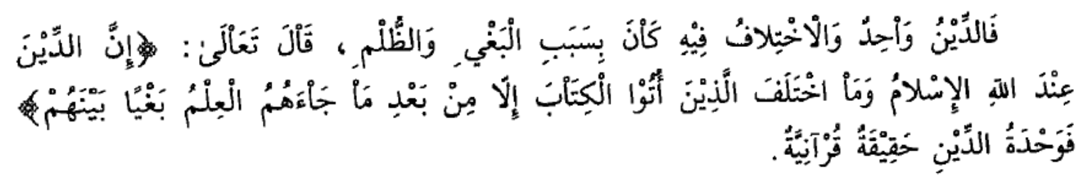 6
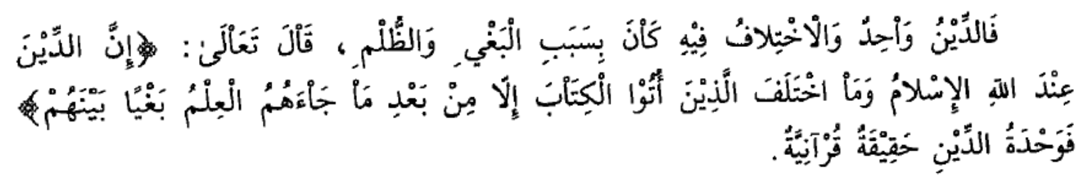 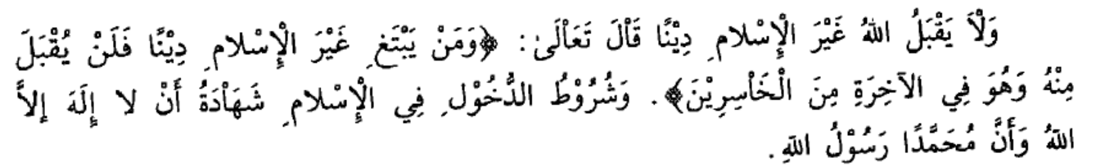 7
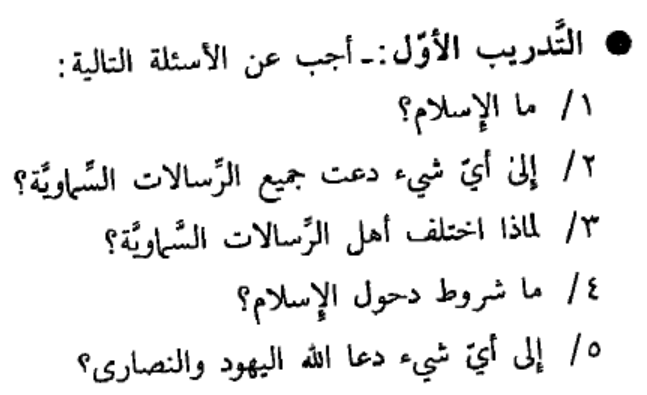 8
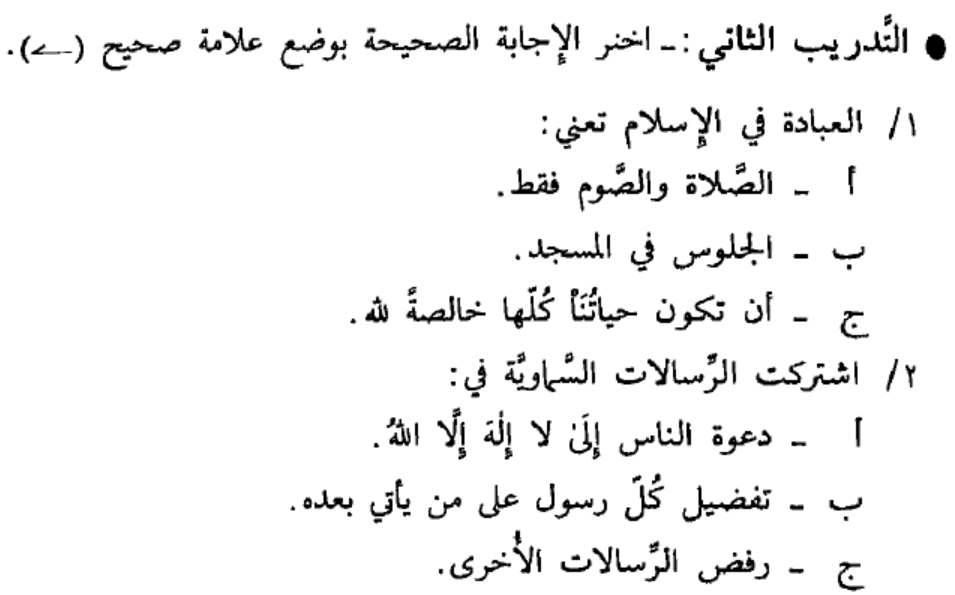 9
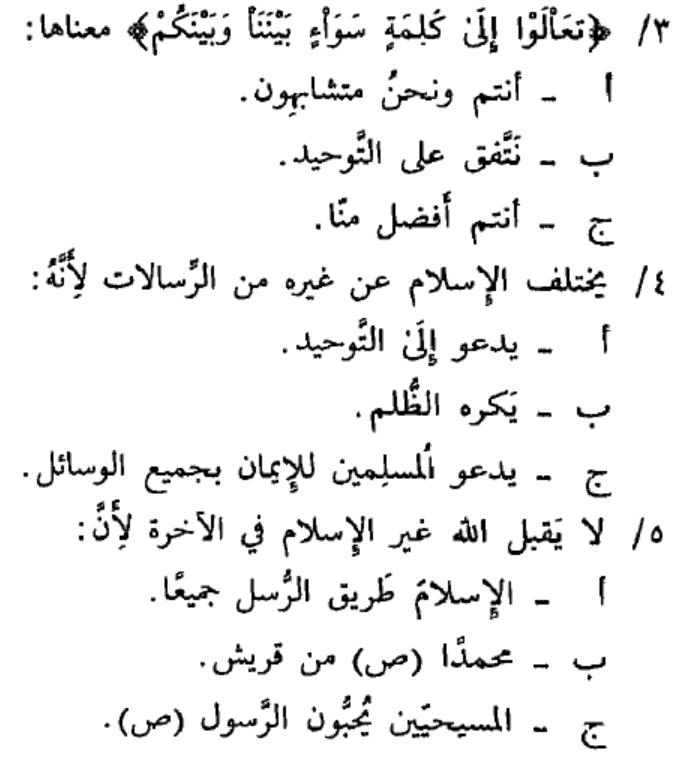 10
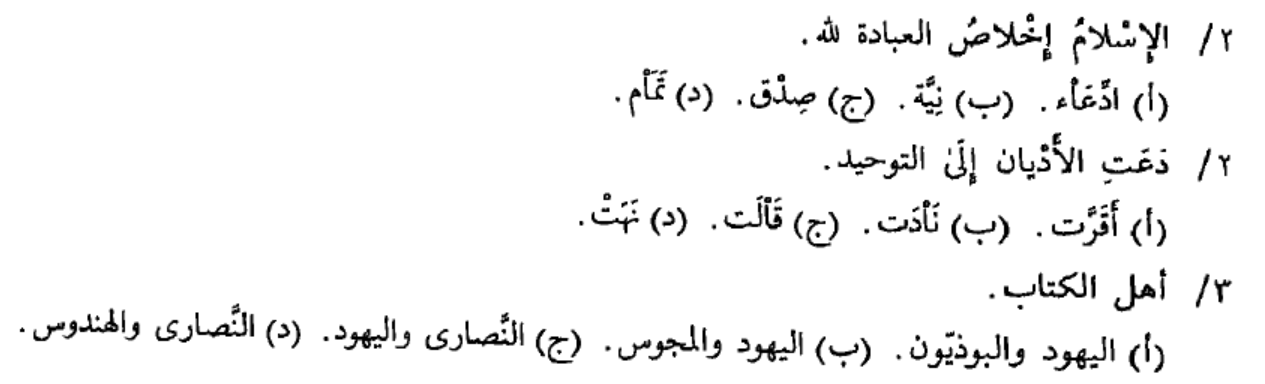 11
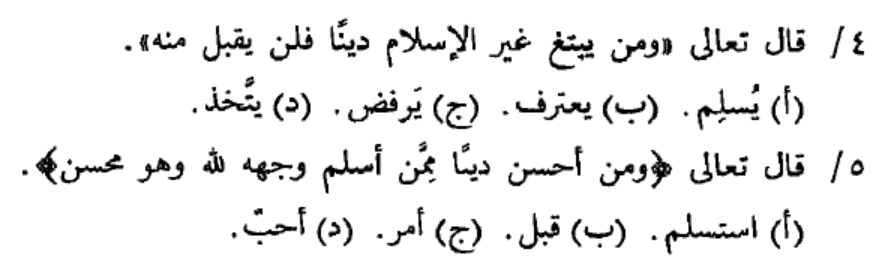 12
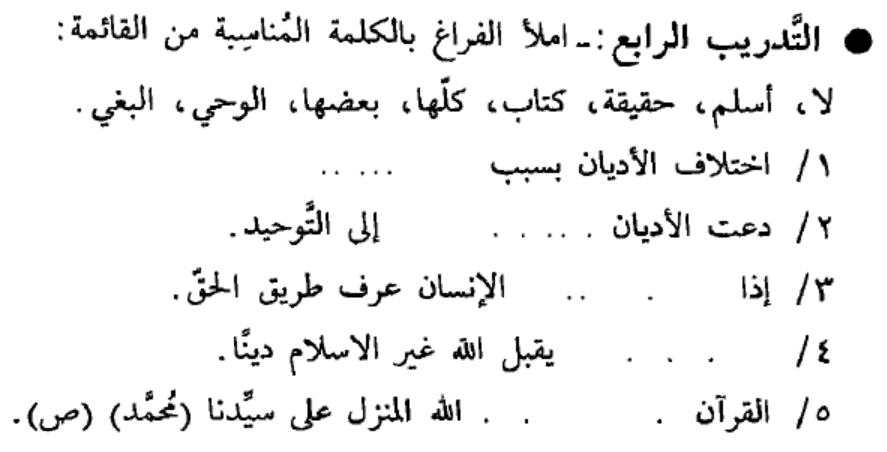 13
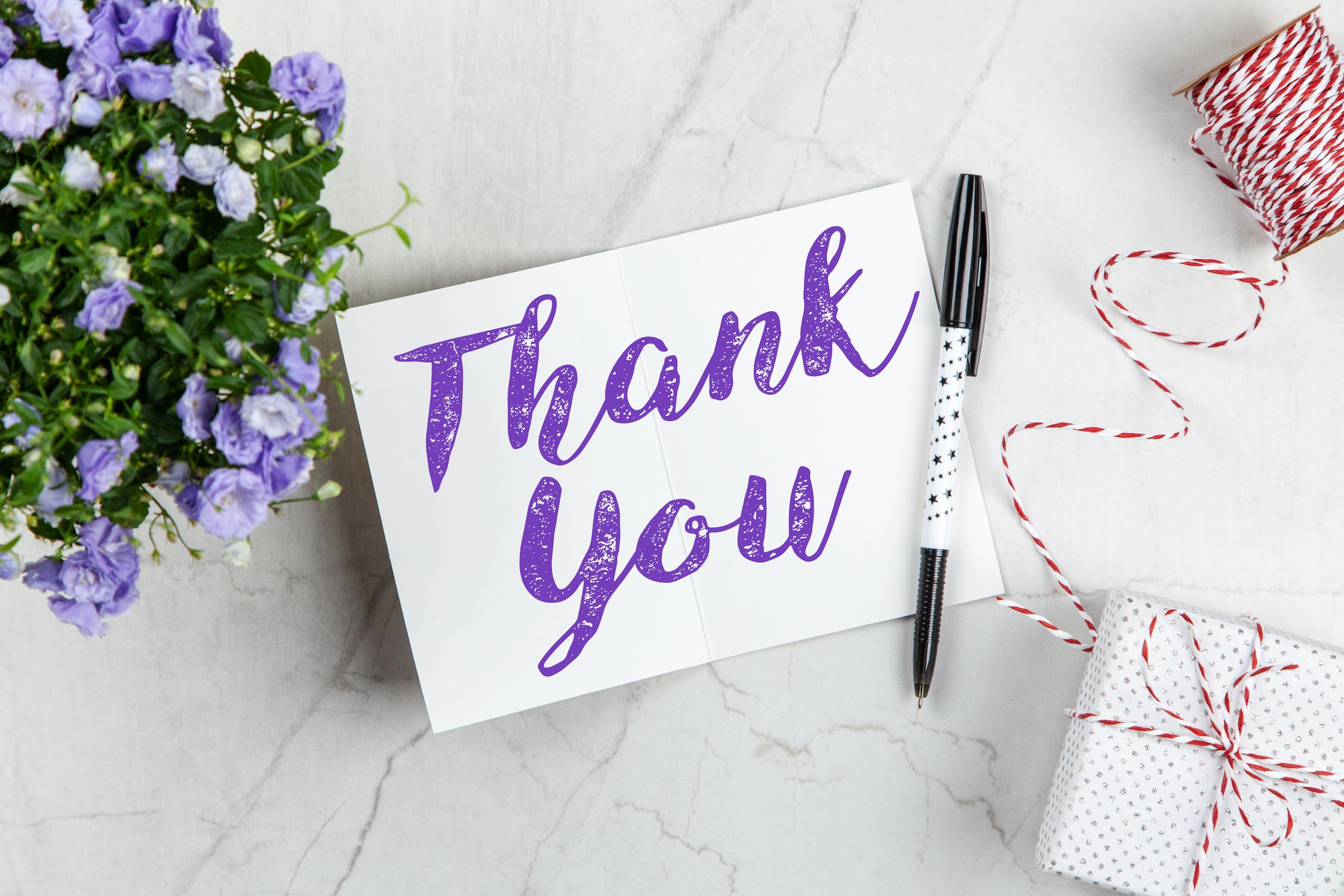 14